Помоги лисичке
 найти лисят
Звук «Ш»
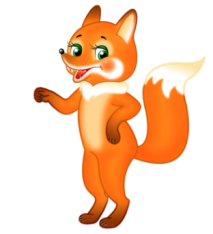 Цель: автоматизация 
          звука «Ш» в словах.

Инструкцию и названия картинок смотрите,  щелкнув по кнопке

Смена слайдов – кнопка
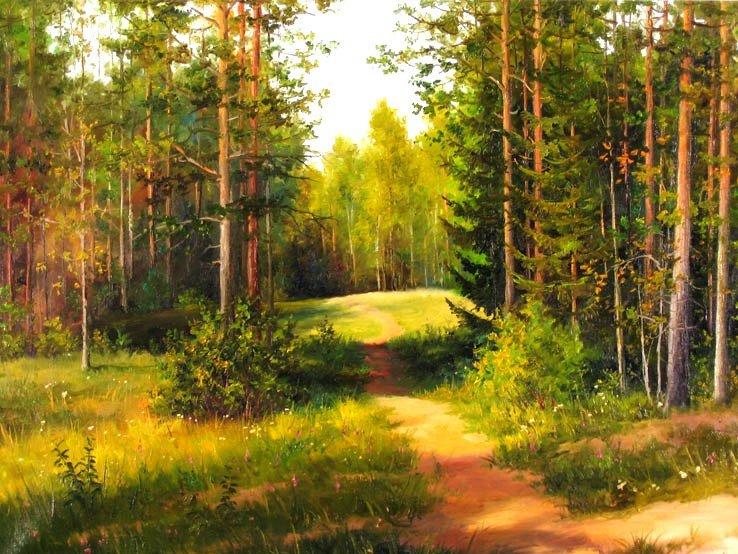 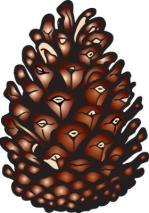 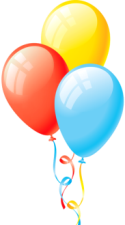 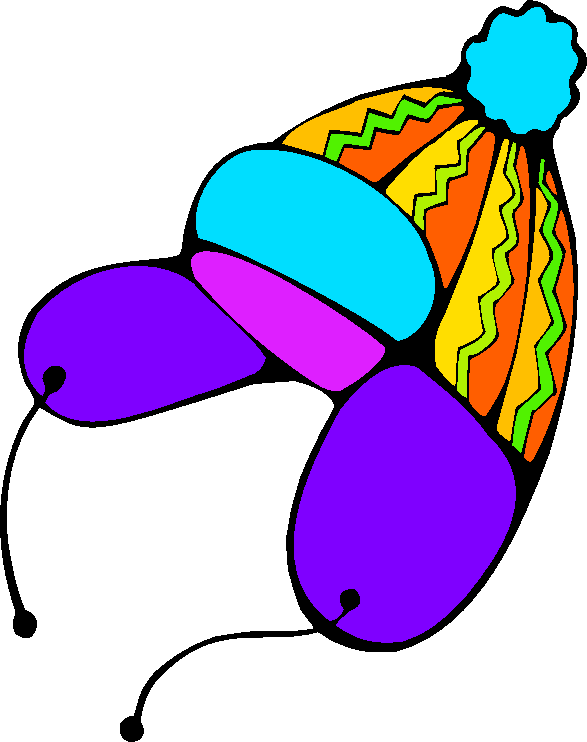 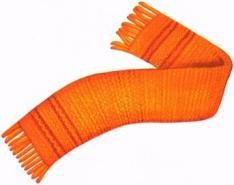 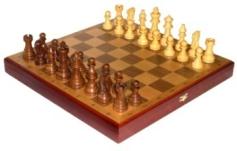 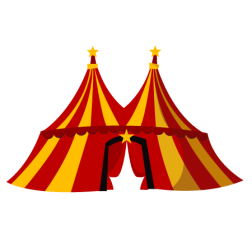 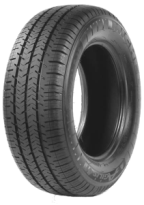 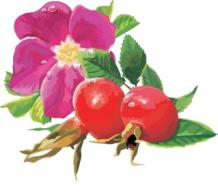 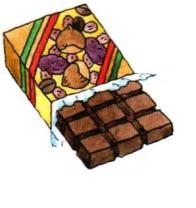 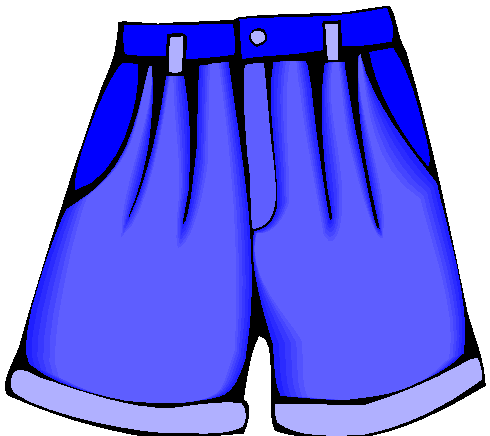 Инструкция:  «Помоги лисице найти лисят. Называй картинки и щелкай по ним мышкой.
 Четко произноси звук «Ш».
Картинки: шишка, шарф, шахматы, шапка, шарики, шиповник, шина, шатер,  шорты, шоколад, шашлык, шампунь, шайба, шило, шуба, ширма.
Щелкните по тексту, 
чтобы скрыть его.
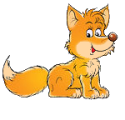 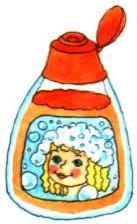 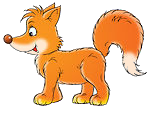 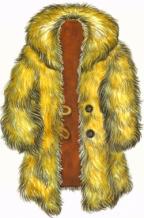 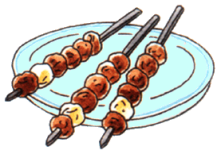 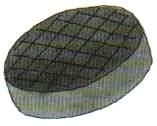 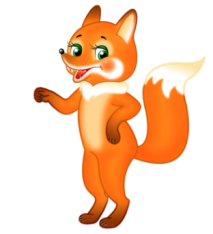 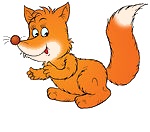 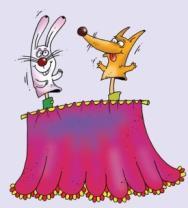 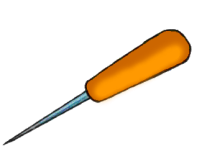 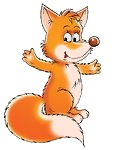 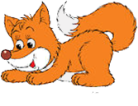 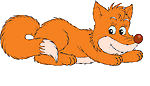